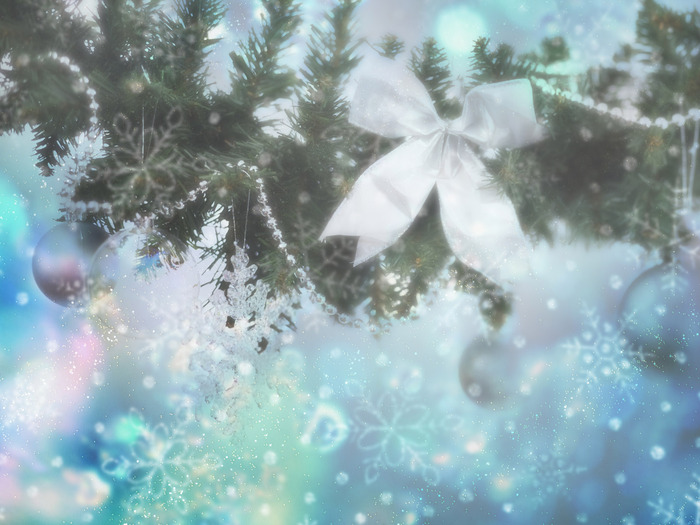 Классный час «Святочные дни и Рождество»
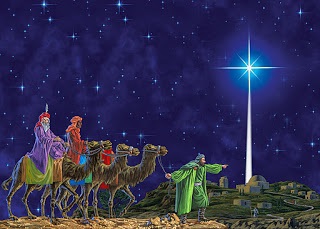 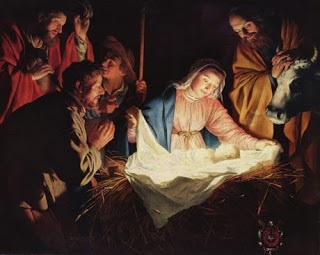 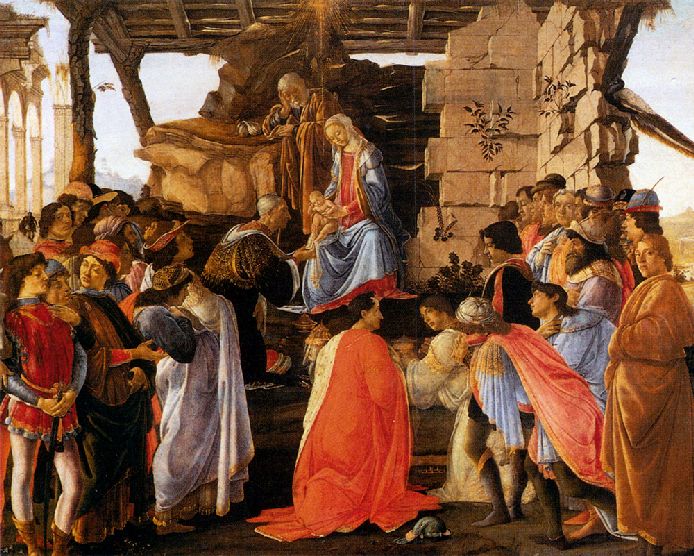 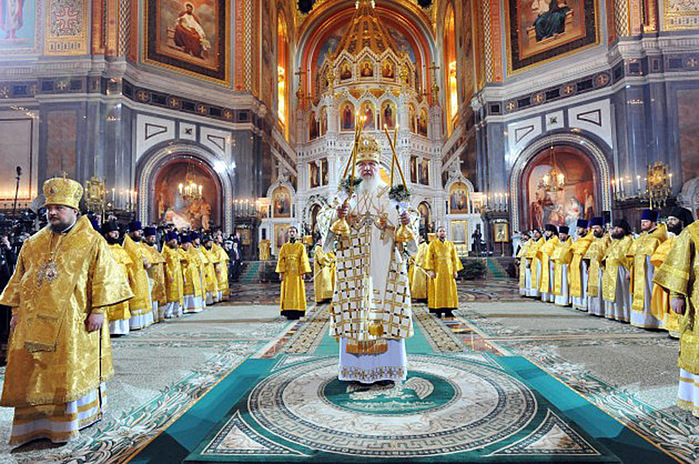 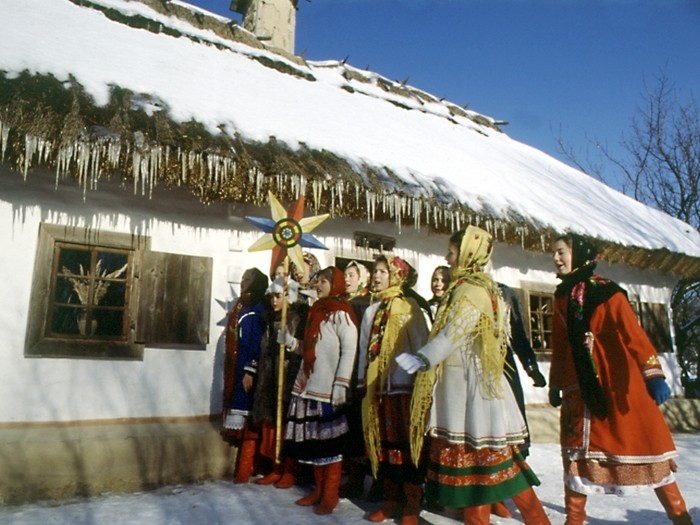 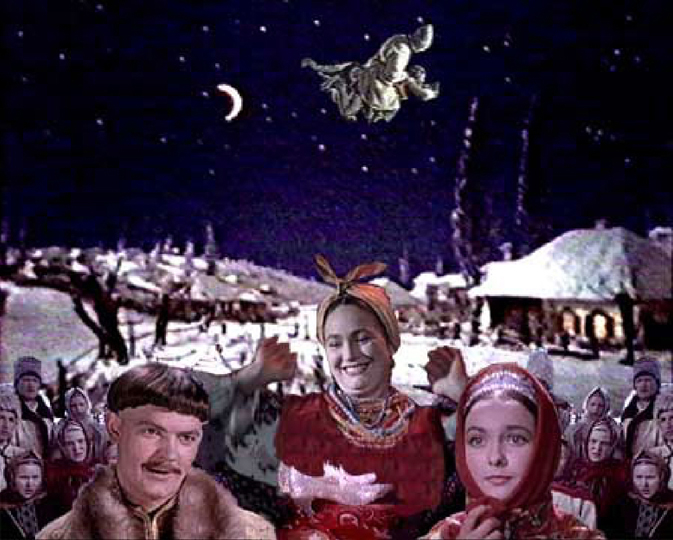 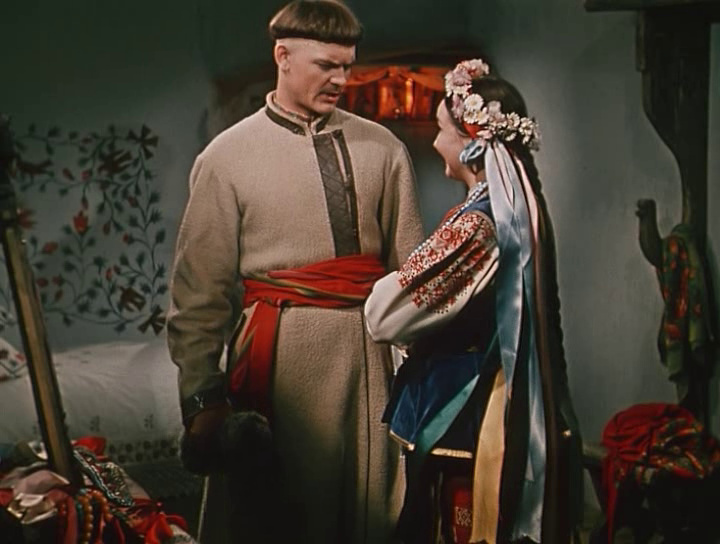 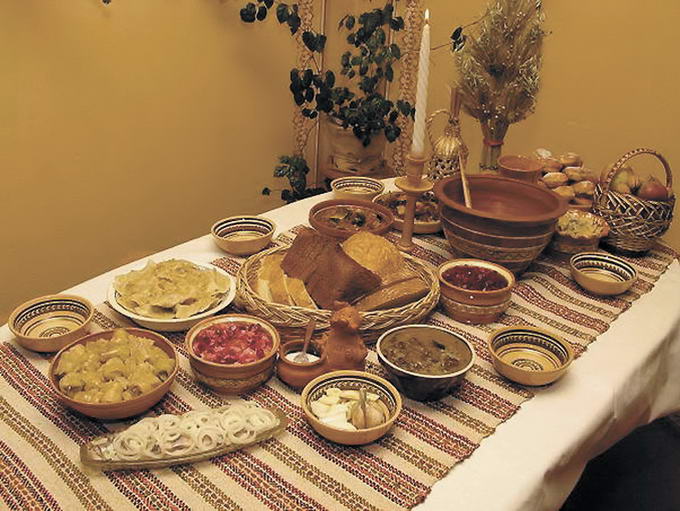 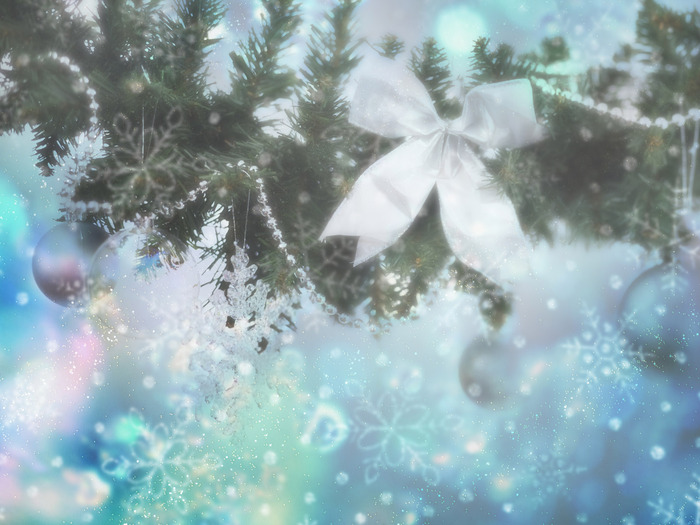 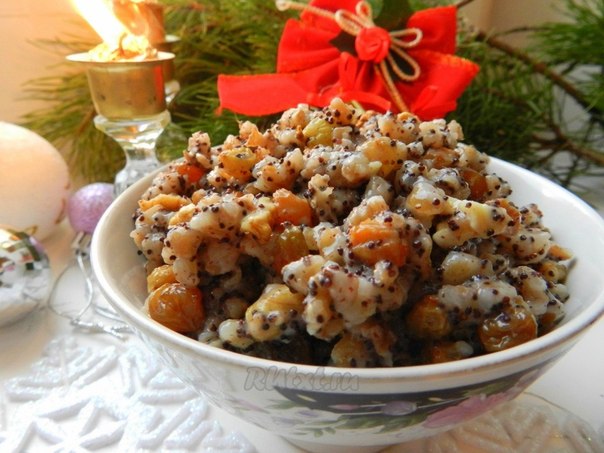 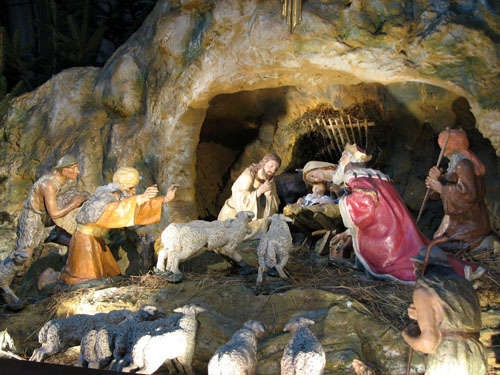 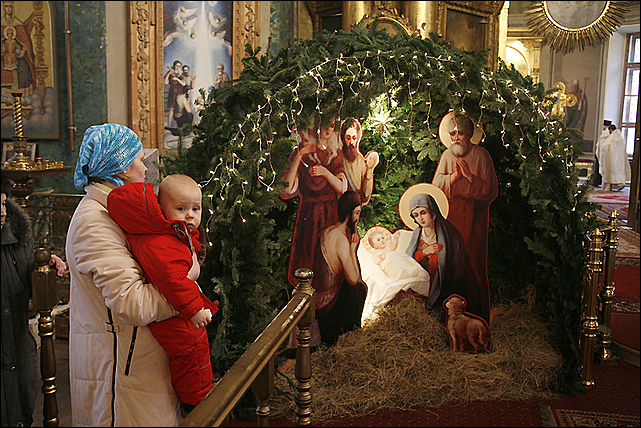 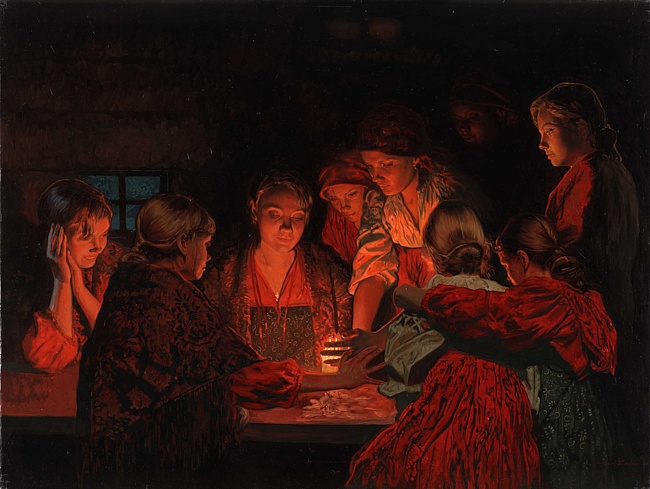 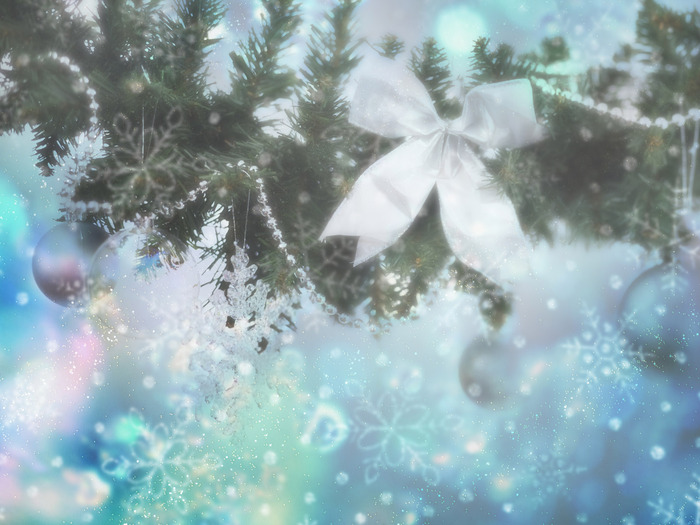 Раз в крещенский вечерок 
Девушки гадали:
За ворота башмачок,
Сняв с ноги, бросали,
Снег пололи, под окном
Слушали, кормили
Счетным курицу зерном,
Ярый воск топили.
В чашу с чистою водой
Клали перстень золотой,
Серьги изумрудны,
Расстилали белый плат
И над чашкой пели в лад
Песенки подлюбные
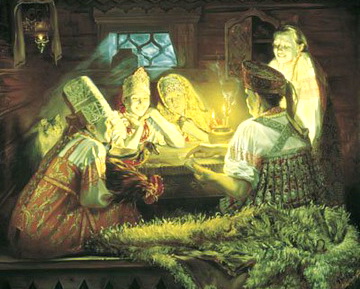 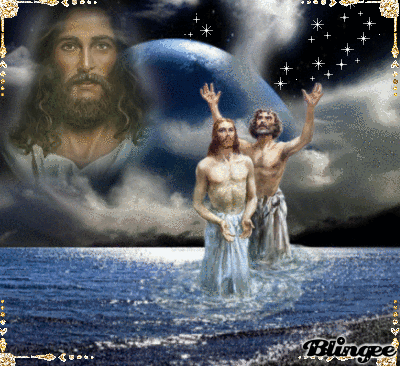 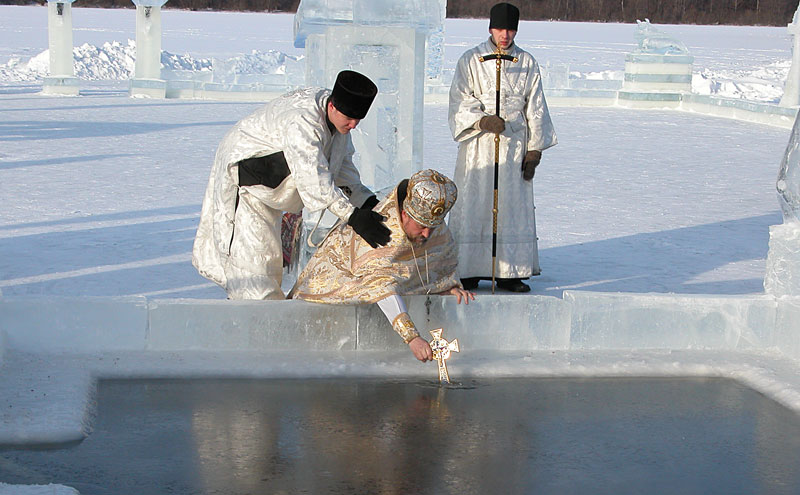